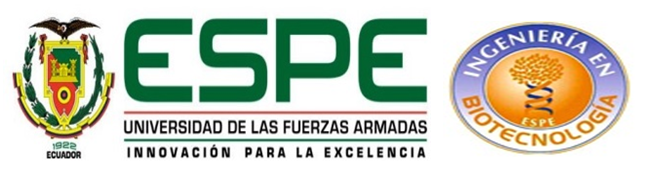 Universidad de las Fuerzas Armadas- ESPE Departamento de Ciencias de la Vida y de la Agricultura.
Trabajo de titulación, previo a la obtención del título de Ingeniera en Biotecnología 

“Análisis a nivel bibliométrico de la producción científica de Bactris gasipaes Kunth en América Latina durante la última década” 

Elaborado por:Cristina Nathaly Galarraga Salinas
Director:María Claudia Segovia Salcedo, Ph.D.

Quito-Ecuador
2021
Análisis a nivel bibliométrico de la producción científica de Bactris gasipaes Kunth en América Latina durante la última década
Análisis a nivel bibliométrico de la producción científica de Bactris gasipaes Kunth en América Latina durante la última década
Introducción
Bactris gasipaes Kunth
Descripción botánica
Distribución geográfica
Figura 2. El chontaduro (Mora,2019)
Figura 1. Distribución geográfica del chontaduro
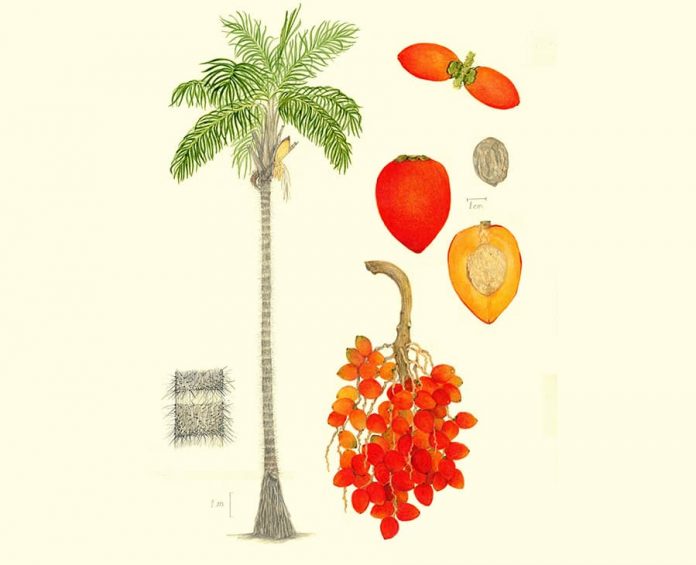 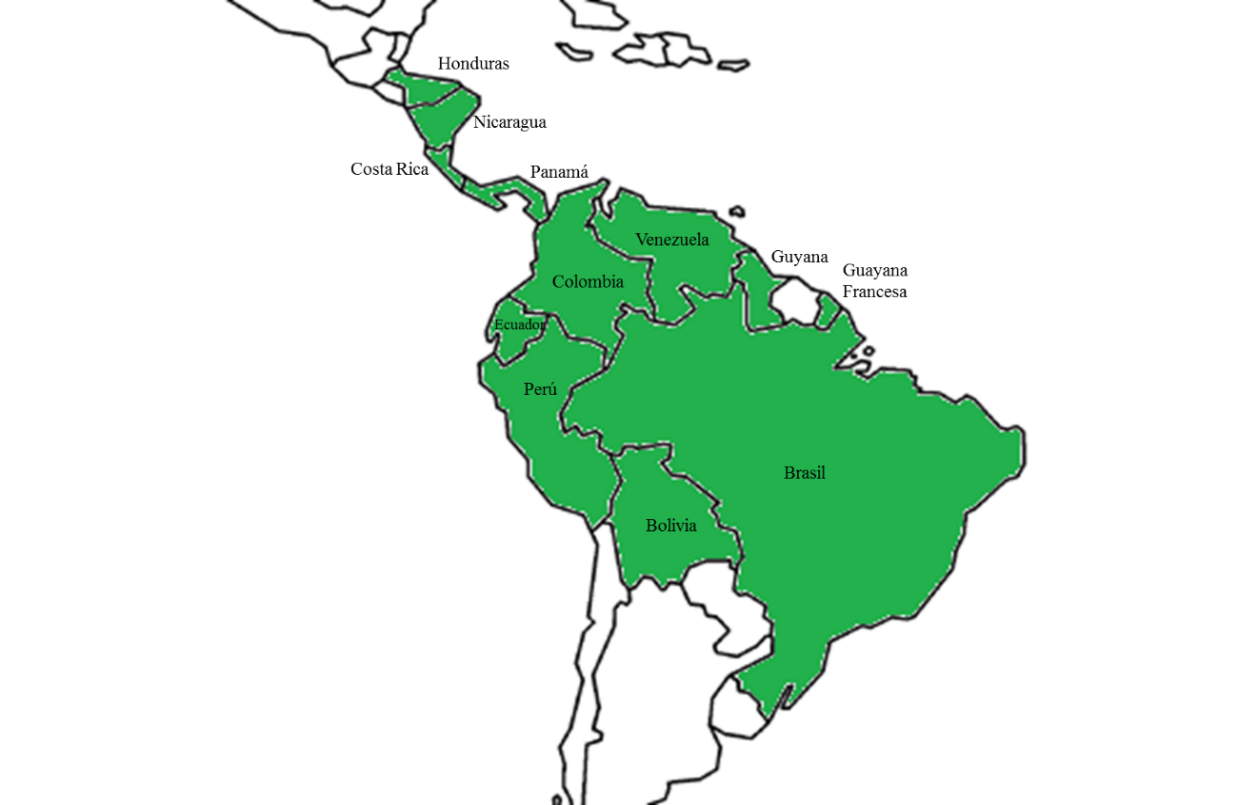 Tronco solitario 2-18 m de alto con entrenudos
Raíces fibrosas 
Hojas arqueadas 2-5 m
Frutos de tamaño variable
Semilla ovoide oleaginosa
Análisis a nivel bibliométrico de la producción científica de Bactris gasipaes Kunth en América Latina durante la última década
Introducción
Bactris gasipaes Kunth
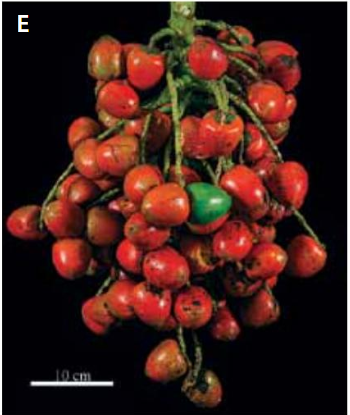 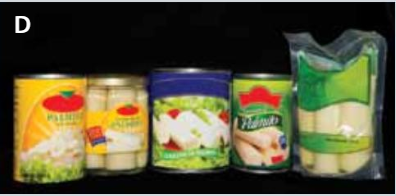 Figura 4. Usos precolombinos del chontaduro (Valencia et al., 2013)
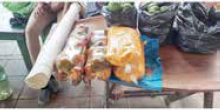 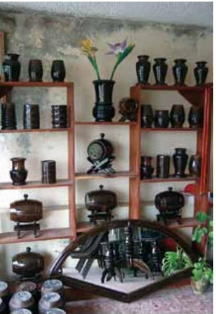 Figura 3. Chontaduro
Figura 6. Valor nutricional del chontaduro (ABACO, 2019)
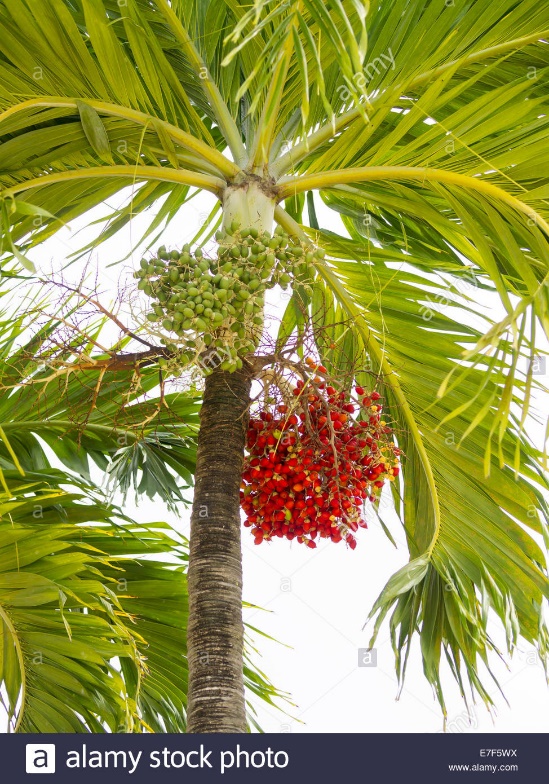 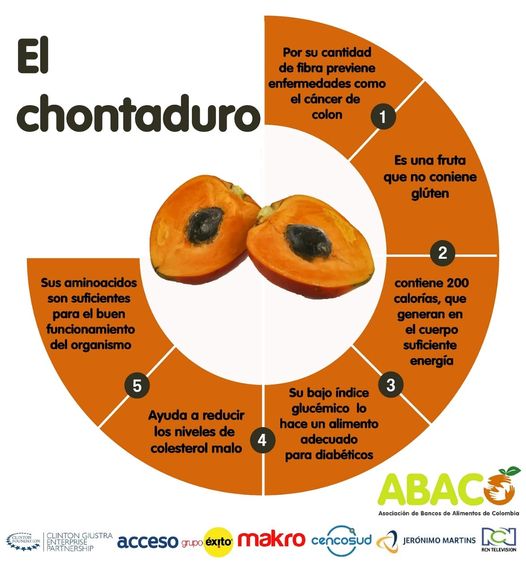 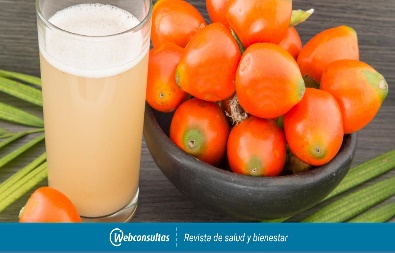 Figura 5. Conservas de palmito y frutos del chontaduro (Valencia et al., 2013)
Análisis a nivel bibliométrico de la producción científica de Bactris gasipaes Kunth en América Latina durante la última década
Introducción
Análisis bibliométrico (Bibliometría)
Objetivo
Importancia
¿Qué es?
Muestra el desarrollo de la investigación de un tema
Identifica temas de investigación importantes
Identifica
Autores e instituciones para colaborar
Cuantifica y mide la calidad de la información científica
Subdisciplina
Analiza información
Escrita científica
Bases de datos
Mundiales
Regionales
Nacionales
Análisis a nivel bibliométrico de la producción científica de Bactris gasipaes Kunth en América Latina durante la última década
Análisis a nivel bibliométrico de la producción científica de Bactris gasipaes Kunth en América Latina durante la última década
Objetivos
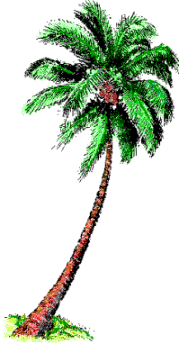 Objetivo General
Analizar a nivel bibliométrico la producción científica de Bactris gasipaes Kunth en América Latina durante la última década.
Análisis a nivel bibliométrico de la producción científica de Bactris gasipaes Kunth en América Latina durante la última década
Objetivos
Objetivos Específicos
Determinar la producción científica de los últimos diez años sobre Bactris gasipaes Kunth basados en índices bibliométricos.
Correlacionar a nivel geográfico en América Latina la producción científica de Bactris gasipaes Kunth.
Establecer grupos focales de investigación para el manejo y conservación de Bactris gasipaes Kunth en América Latina.
Análisis a nivel bibliométrico de la producción científica de Bactris gasipaes Kunth en América Latina durante la última década
Análisis a nivel bibliométrico de la producción científica de Bactris gasipaes Kunth en América Latina durante la última década
Metodología
Estrategias del análisis bibliométrico
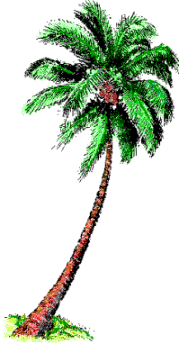 (Sweileh, 2020)
Análisis a nivel bibliométrico de la producción científica de Bactris gasipaes Kunth en América Latina durante la última década
Metodología
Selección base de datos
Tabla 1. Criterios de selección de la base de datos (Scopus, Web of Science y Google Scholar)
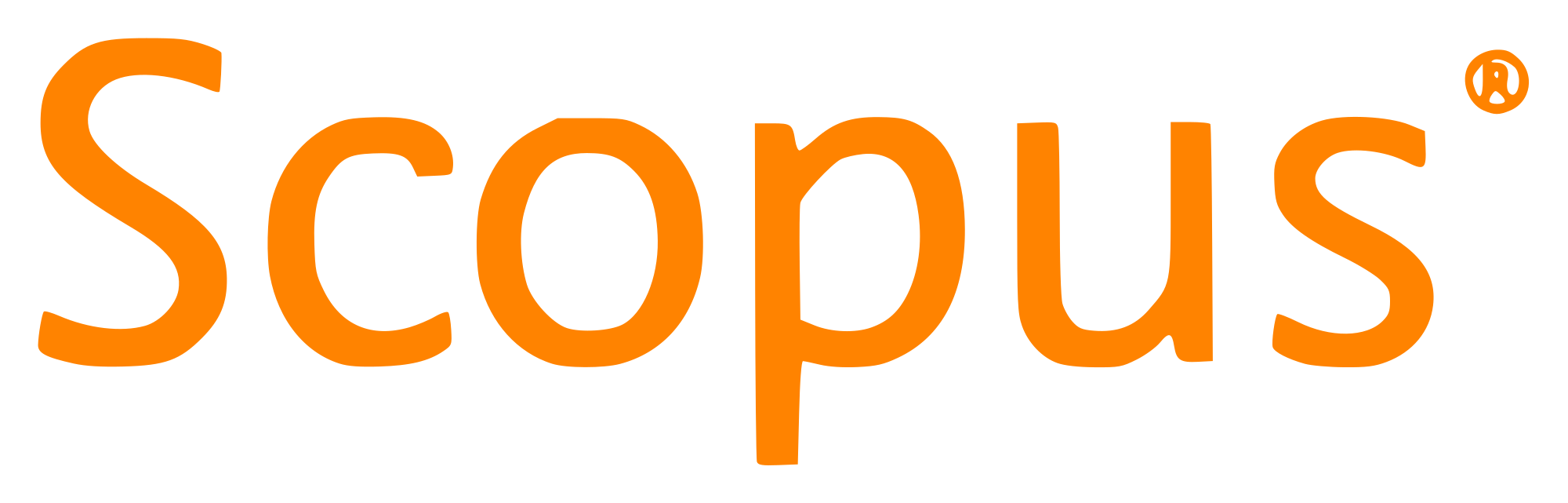 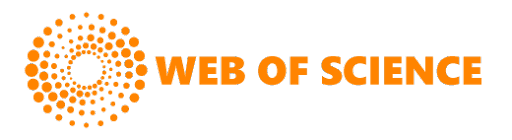 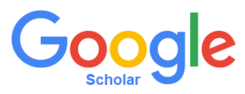 Análisis a nivel bibliométrico de la producción científica de Bactris gasipaes Kunth en América Latina durante la última década
Metodología
Estrategia de búsqueda
Figura 7.  Estrategia de búsqueda de la información en Scopus para la producción científica de Bactris gasipaes
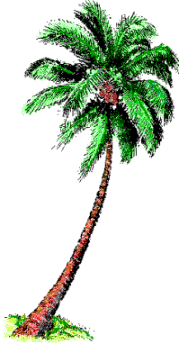 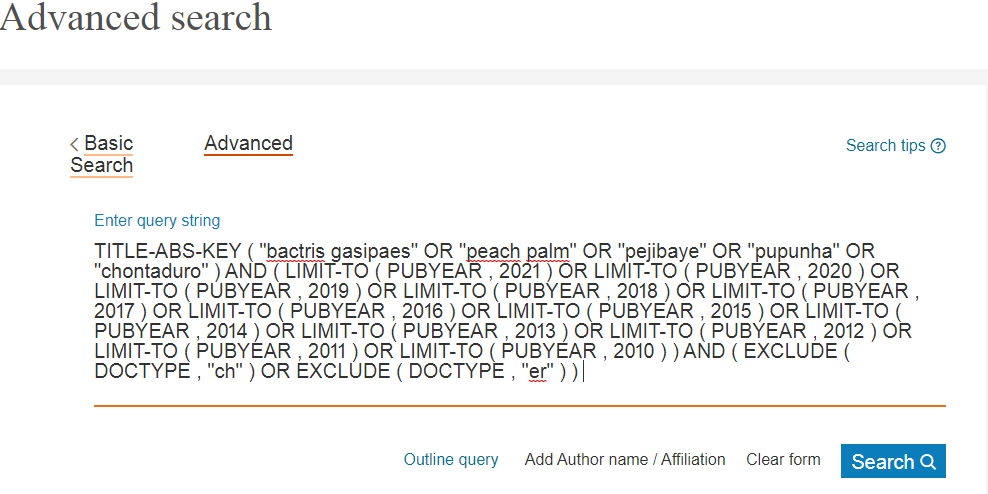 Palabras clave: nombres comunes (chontaduro, pejibaye, pupunha, peach palm) y científico
Cobertura temporal (2010-2021)
Coincidencia en título, resumen, palabras clave de autores
Exclusión de libros y documentos erróneos
Análisis a nivel bibliométrico de la producción científica de Bactris gasipaes Kunth en América Latina durante la última década
Metodología
Elaboración matriz y validación
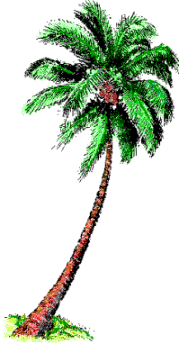 Figura 8. Selección de datos para la elaboración de la matriz de la información científica de Bactris gasipaes de la base de datos Scopus
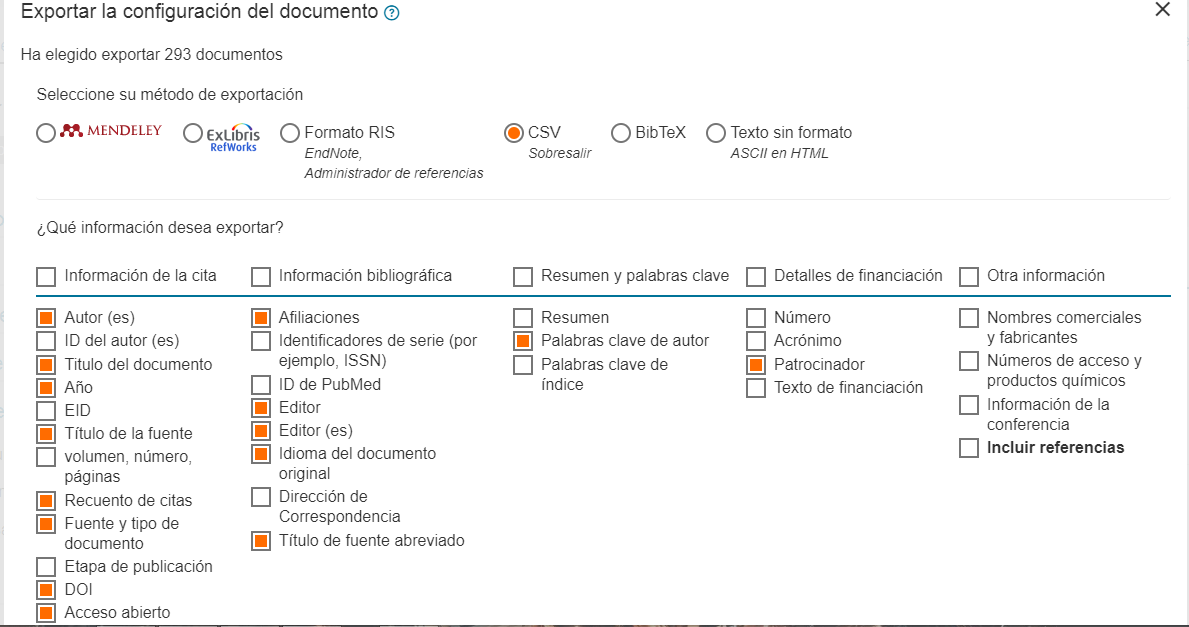 Exclusión de
Documentos duplicados
Documentos con temas no relacionados al chontaduro
Documentos sin al menos un autor con afiliación latinoamericana
Clasificación de la información de acuerdo a categorías planteadas
Análisis a nivel bibliométrico de la producción científica de Bactris gasipaes Kunth en América Latina durante la última década
Metodología
Elaboración matriz y validación
Tabla 2. Categorías científicas para el análisis de la información sobre Bactris gasipaes
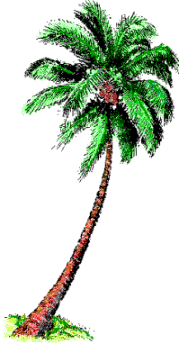 (Elias, 2015)
Análisis a nivel bibliométrico de la producción científica de Bactris gasipaes Kunth en América Latina durante la última década
Metodología
Indicadores bibliométricos
Tabla 3. Indicadores y variables estudiadas en el análisis bibliométrico de Bactris gasipaes
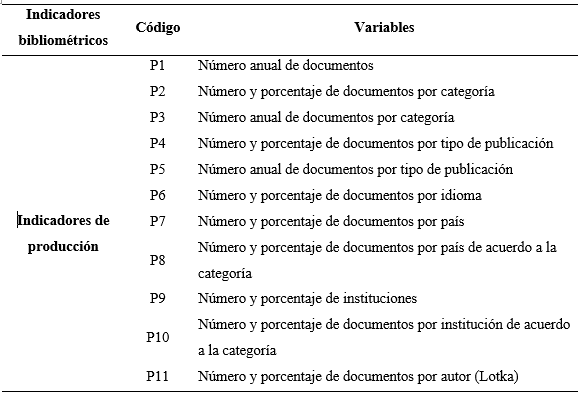 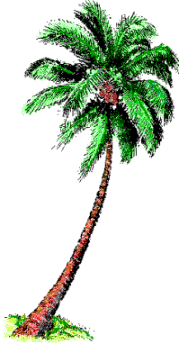 Análisis a nivel bibliométrico de la producción científica de Bactris gasipaes Kunth en América Latina durante la última década
Metodología
Indicadores bibliométricos
Tabla 4. Indicadores y variables estudiadas en el análisis bibliométrico de Bactris gasipaes
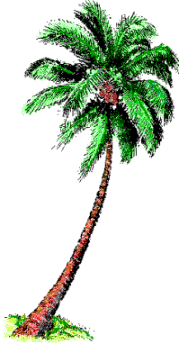 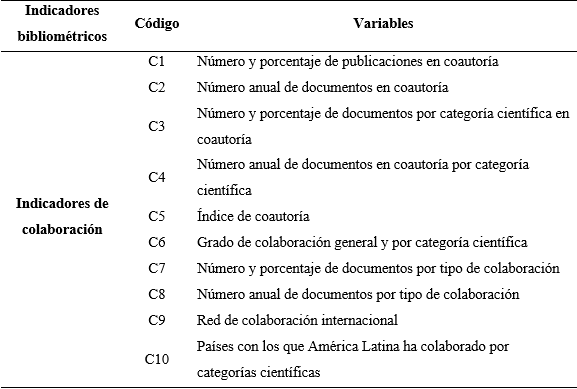 Análisis a nivel bibliométrico de la producción científica de Bactris gasipaes Kunth en América Latina durante la última década
4) Indicadores bibliométricos
Introducción
Tabla 5. Indicadores y variables estudiadas en el análisis bibliométrico de Bactris gasipaes
Softwares empleados
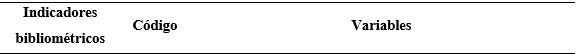 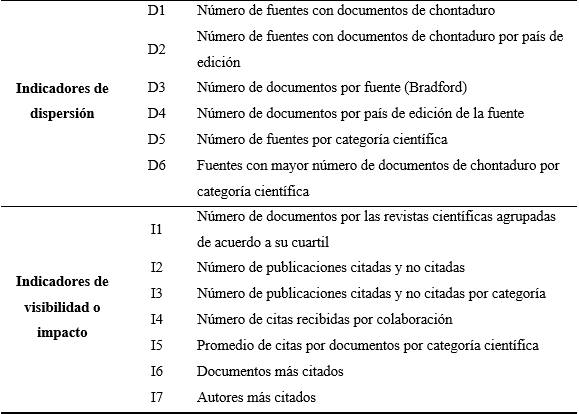 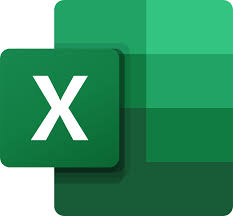 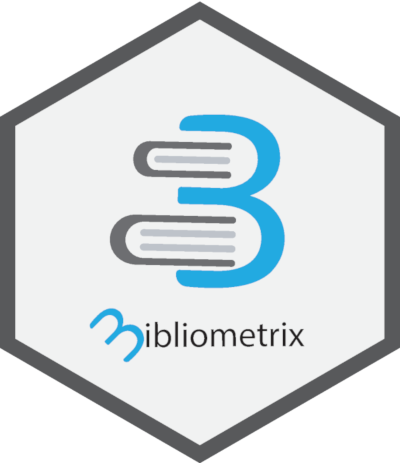 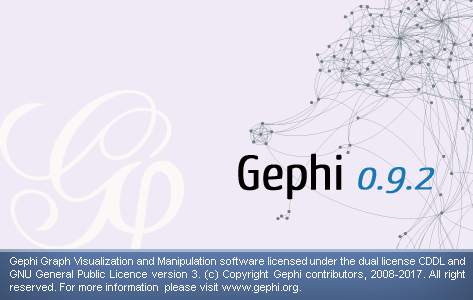 VERSIÓN: 1.0
Análisis a nivel bibliométrico de la producción científica de Bactris gasipaes Kunth en América Latina durante la última década
Análisis a nivel bibliométrico de la producción científica de Bactris gasipaes Kunth en América Latina durante la última década
Resultados
Indicadores bibliométricos de producción
Figura 10. Producción científica anual de Bactris gasipaes en América Latina en el periodo 2010-2021
Figura 9. flujograma de proceso en la búsqueda y recuperación de la información para el análisis bibliométrico de Bactris gasipaes
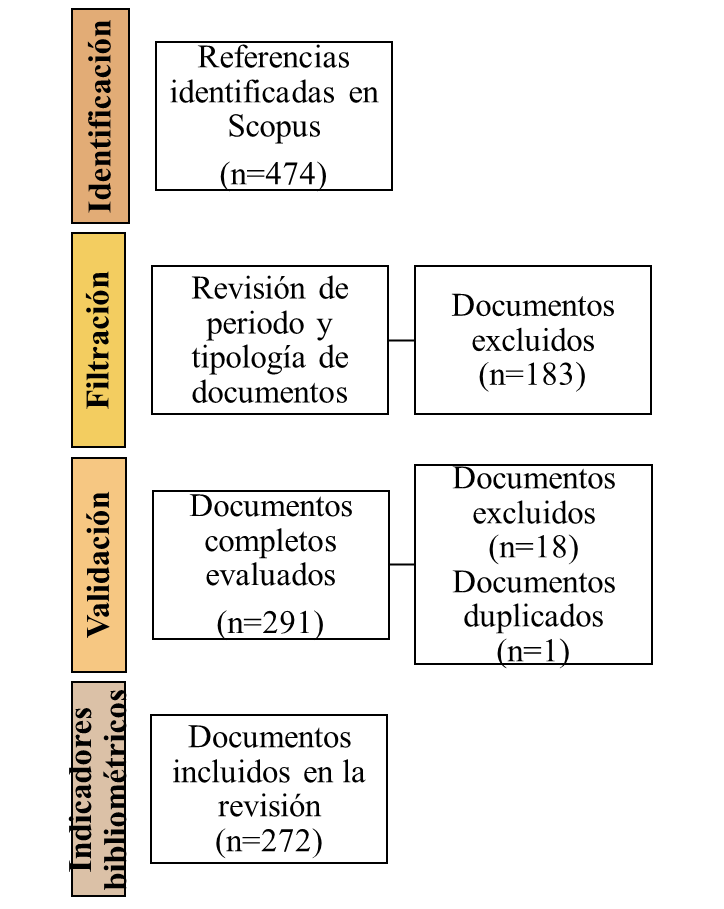 (Llumiquinga, 2021; Sweileh, 2020)
(Horbach, 2020; Villafuerte, 2020)
Análisis a nivel bibliométrico de la producción científica de Bactris gasipaes Kunth en América Latina durante la última década
Resultados
Indicadores bibliométricos de producción
Figura 12. Evolución anual del número de documentos por categoría de la producción científica de Bactris gasipaes en el periodo 2010-2021
Figura 11. Producción científica por categoría analizada de Bactris gasipaes en América Latina en el periodo 2010-2021
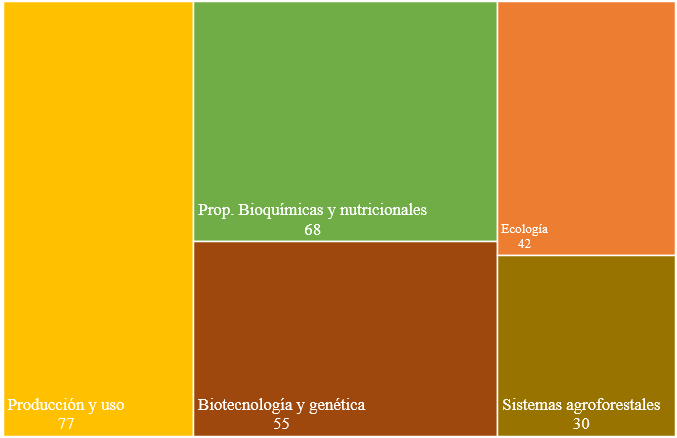 (Cevallos, 2019; Graefe, 2013)
(Neri et al., 2018; Vélez & Alonso, 1991)
(Carrera, 1999; Vargas et al., 2020)
(Sánchez et al., 2016; Elias, 2015)
Análisis a nivel bibliométrico de la producción científica de Bactris gasipaes Kunth en América Latina durante la última década
Resultados
Indicadores bibliométricos de producción
Figura 14. Producción científica por país de Bactris gasipaes en América Latina durante 2010-2021
Figura 13. Número y porcentaje de la producción científica de Bactris gasipaes por idioma de publicación
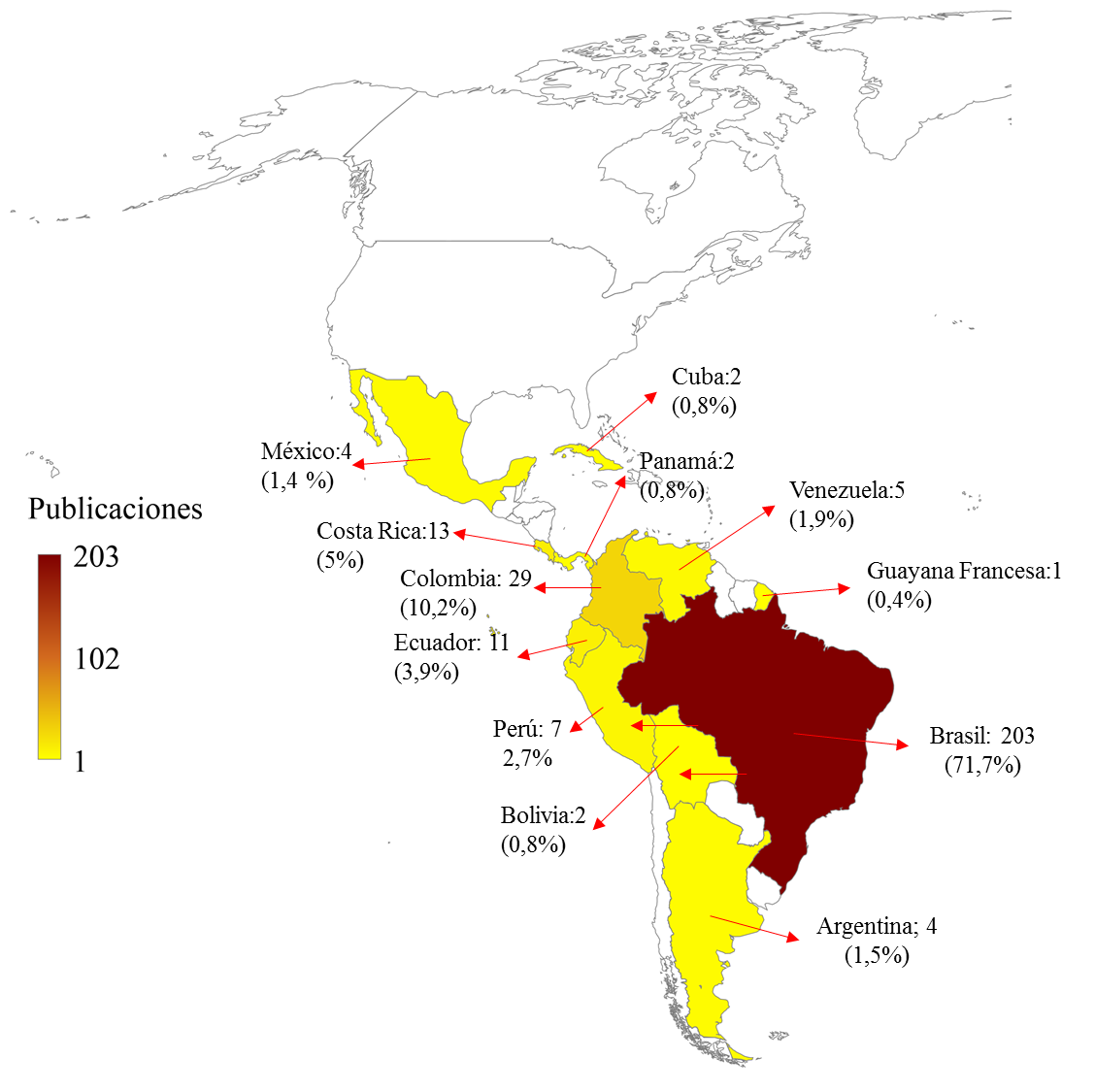 (Clement et al., 2004; Graefe et al., 2013)
(Lopardo, 2019)
(Cevallos, 2019; Graefe et al., 2013)
(Santa & Herrero, 2010)
Análisis a nivel bibliométrico de la producción científica de Bactris gasipaes Kunth en América Latina durante la última década
Resultados
Indicadores bibliométricos de producción
Figura 15. Distribución por categorías de la producción científica total de Bactris gasipaes en América Latina
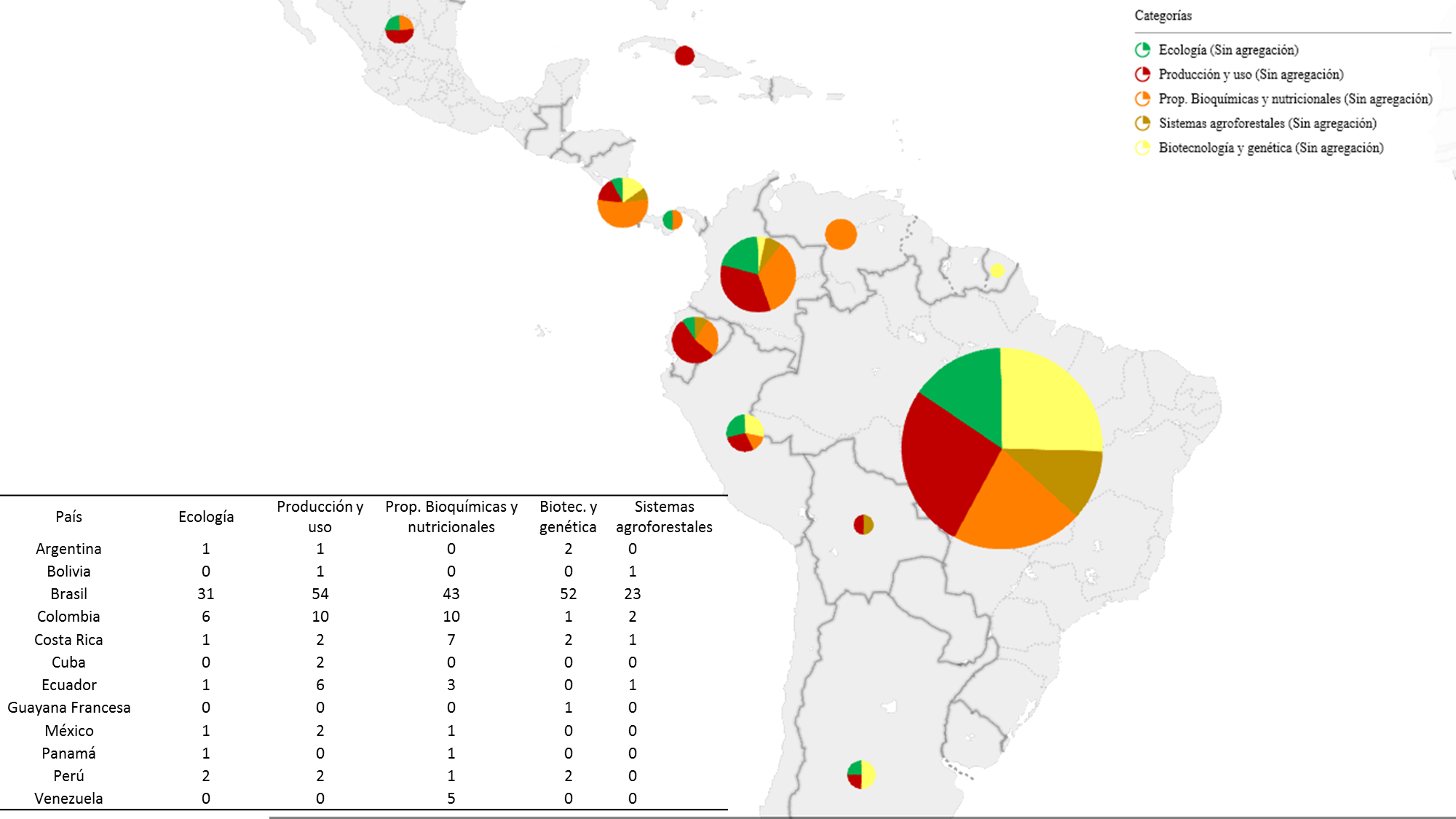 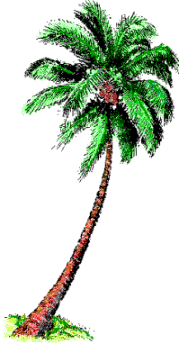 Análisis a nivel bibliométrico de la producción científica de Bactris gasipaes Kunth en América Latina durante la última década
Resultados
Indicadores bibliométricos de producción
Tabla 6. Instituciones con mayor producción científica de Bactris gasipaes en América Latina
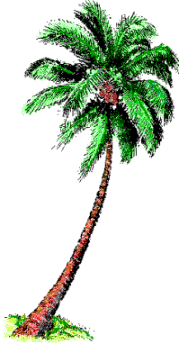 Análisis a nivel bibliométrico de la producción científica de Bactris gasipaes Kunth en América Latina durante la última década
Resultados
Indicadores bibliométricos de colaboración
Tabla 7. Porcentaje y grado de coautoría por categoría en la producción científica de Bactris gasipaes en América Latina
Figura 16. Porcentaje de documentos en coautoría a nivel micro en la producción científica de Bactris gasipaes
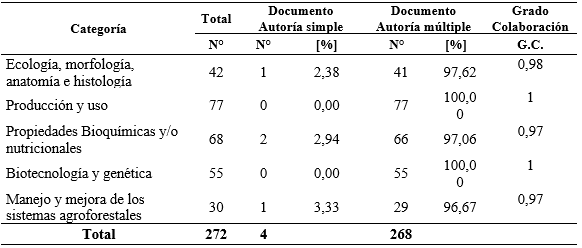 (Bravo & Sanz, 2008)
Análisis a nivel bibliométrico de la producción científica de Bactris gasipaes Kunth en América Latina durante la última década
Resultados
Indicadores bibliométricos de colaboración
Tabla 8. Porcentaje de documentos en colaboración múltiple por tipo de institución de la producción científica de Bactris gasipaes en América Latina
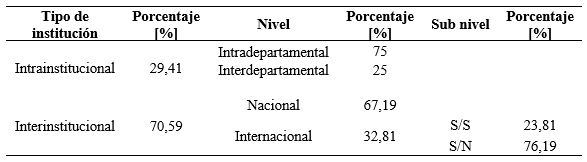 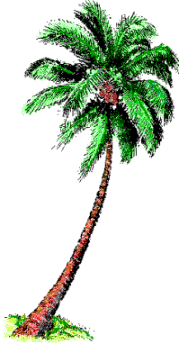 (Santa & Herrero, 2010)
Análisis a nivel bibliométrico de la producción científica de Bactris gasipaes Kunth en América Latina durante la última década
Resultados
Indicadores bibliométricos de colaboración
Figura 17. Red de colaboración entre países en la producción científica de Bactris gasipaes
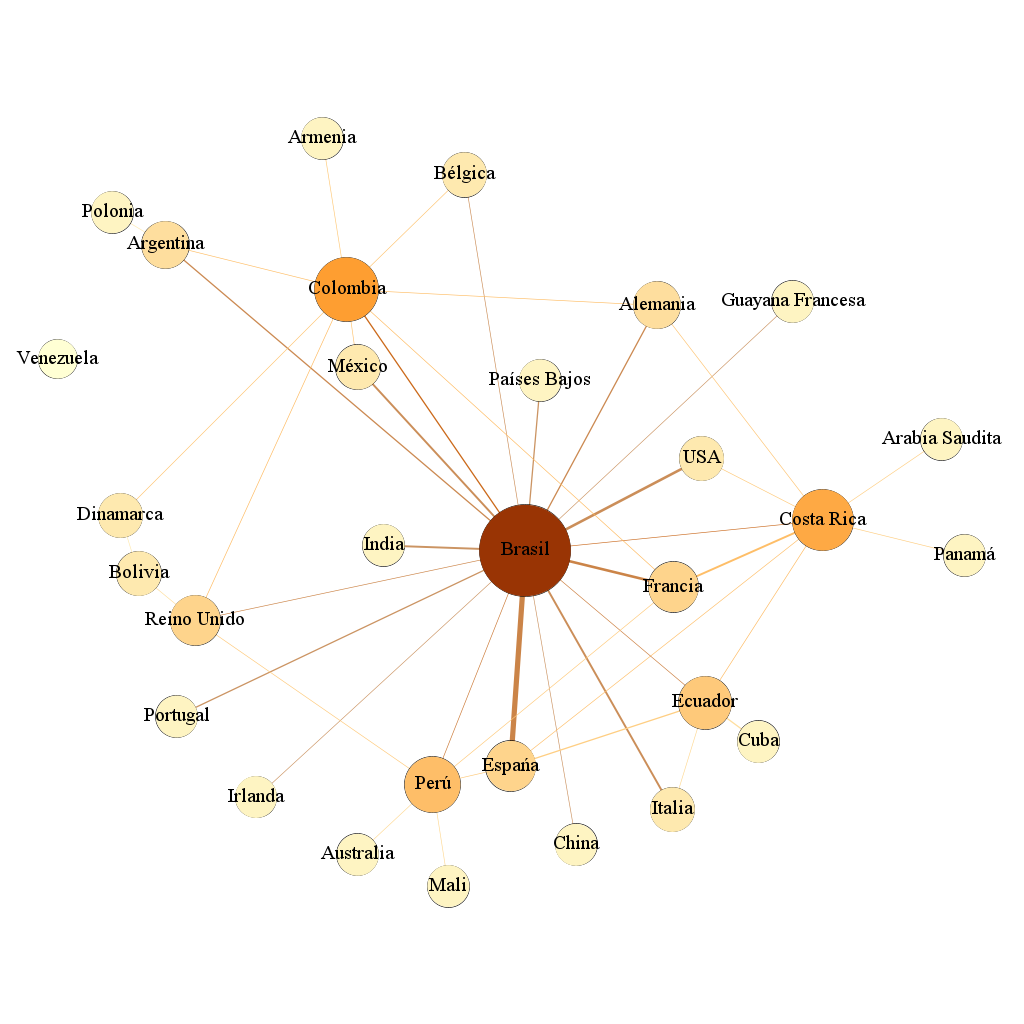 (Sancho, et al.,2006)
(Glänzel, 2001; Santa & Solana, 2010)
Análisis a nivel bibliométrico de la producción científica de Bactris gasipaes Kunth en América Latina durante la última década
Resultados
Indicadores bibliométricos de dispersión
Figura 18. País de edición de las revistas con publicaciones científicas  de Bactris gasipaes
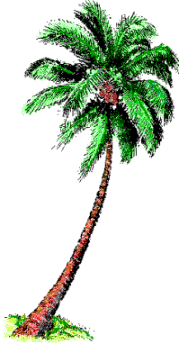 (Riggio & Giménez, 2017; Patalano, 2005; Meneghini, 2001 )
Análisis a nivel bibliométrico de la producción científica de Bactris gasipaes Kunth en América Latina durante la última década
Resultados
Indicadores bibliométricos de dispersión
Figura 19. Porcentaje de documentos sobre Bactris gasipaes por país de edición de la revista
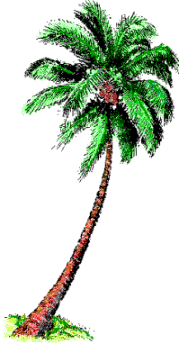 (Riggio & Giménez, 2017; Patalano, 2005; Meneghini, 2001 )
Análisis a nivel bibliométrico de la producción científica de Bactris gasipaes Kunth en América Latina durante la última década
Resultados
Indicadores bibliométricos de impacto
Figura 20. Porcentaje de documentos de acuerdo al cuartil de la revista de la producción científica de Bactris gasipaes
Figura 21. Número y porcentaje de documentos citados y no citados en la producción científica de Bactris gasipaes
(Gavel & Iselid 2008)
(Parada, 2017; Riggio & Giménez, 2017)
Análisis a nivel bibliométrico de la producción científica de Bactris gasipaes Kunth en América Latina durante la última década
Resultados
Indicadores bibliométricos de impacto
Tabla 9. Documentos más citados en la producción científica de Bactris gasipaes en América Latina durante el periodo 2010-2021
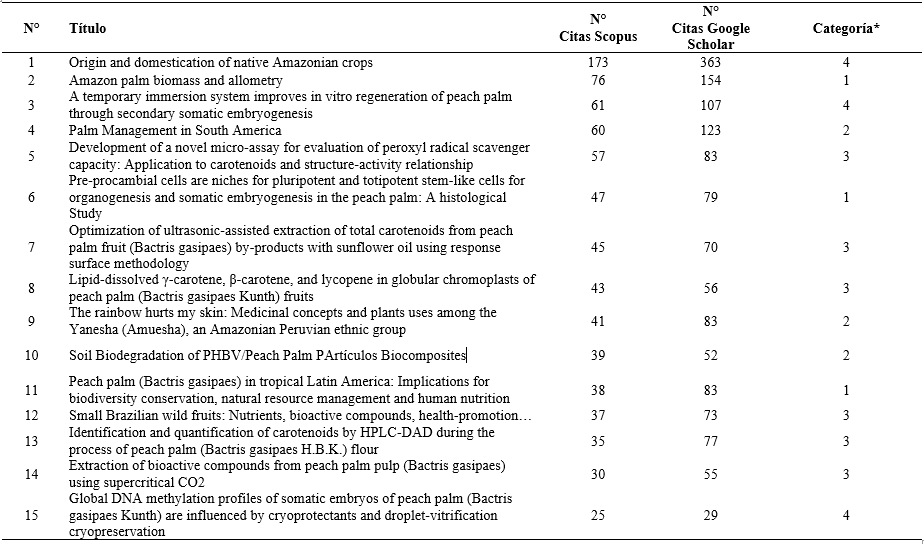 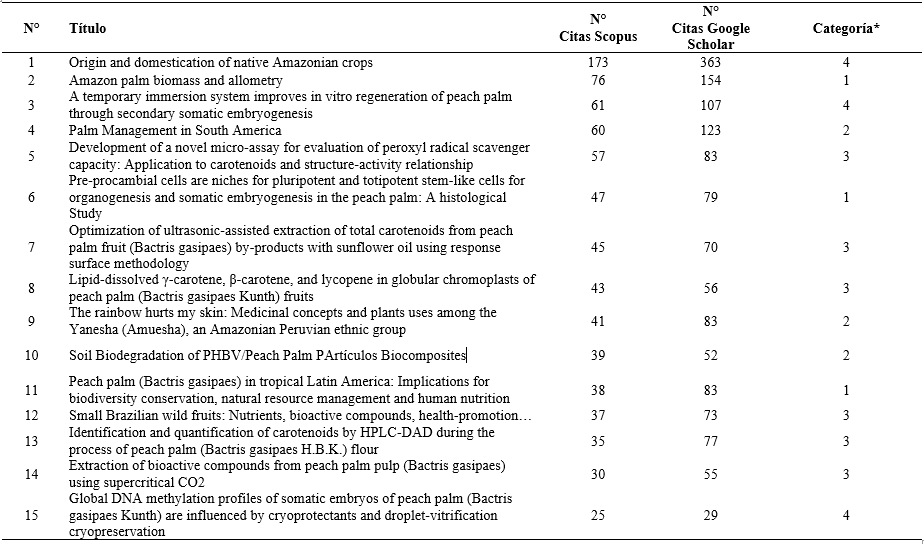 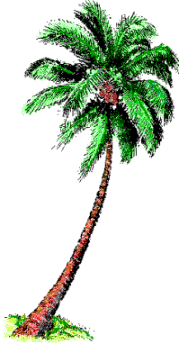 (Falagas et al., 2008; Riggio & Giménez, 2017)
Análisis a nivel bibliométrico de la producción científica de Bactris gasipaes Kunth en América Latina durante la última década
Análisis a nivel bibliométrico de la producción científica de Bactris gasipaes Kunth en América Latina durante la última década
Conclusiones
Este trabajo constituye el primer análisis a nivel bibliométrico de la producción científica de Bactris gasipaes Kunth en América Latina durante los años 2010-2021.

Se determinó mediante los indicadores de producción que la investigación científica durante la última década se ha centrado en el estudio de la producción y uso que se le da al chontaduro y en estudiar las características bioquímicas y nutricionales, dejando de lado al manejo y mejora de los sistemas agroforestales. 

Mediante el uso de los indicadores de colaboración, se determinó que existe una alta colaboración (0, 96 ≤G.C.≤1), lo que influye de manera positiva en la producción e impacto científico sobre esta palma.
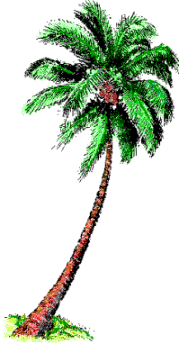 Análisis a nivel bibliométrico de la producción científica de Bactris gasipaes Kunth en América Latina durante la última década
Conclusiones
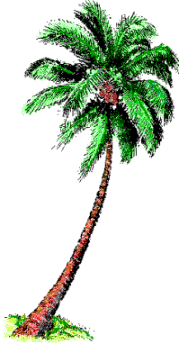 En relación a los indicadores de distribución se determinó que las revistas de preferencia por los investigadores son principalmente editadas en Brasil y tienen un rango Q2. 

Mediante las redes de colaboración, se pudo correlacionar a nivel geográfico la producción científica de Bactris gasipaes. Se determinó que Brasil es el país con más redes de colaboración, tanto a nivel local como internacional. El resto de países latinoamericanos, tienen alianzas principalmente con Francia y España. 

Para el manejo y conservación de Bactris gasipaes en América Latina, Ecuador podría trabajar con instituciones de Brasil, Colombia y Costa Rica ya que son los países con mayor cantidad de publicaciones.
Análisis a nivel bibliométrico de la producción científica de Bactris gasipaes Kunth en América Latina durante la última década
Análisis a nivel bibliométrico de la producción científica de Bactris gasipaes Kunth en América Latina durante la última década
Recomendaciones
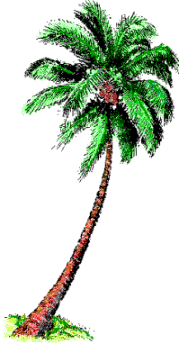 Para futuros estudios se debería ampliar el periodo de análisis, considerando las primeras publicaciones sobre el chontaduro hasta los documentos publicados en los últimos años. 

En futuras investigaciones se debería hacer el análisis de otras bases de datos que incorporen documentos académicos como tesis y de revistas, para complementar la actual investigación. 

Se recomienda para futuras investigaciones entablar relaciones de colaboración científica con instituciones de Brasil como EMBRAPA, instituciones académicas de Colombia como la Universidad Nacional de Colombia o con la Universidad de Costa Rica, ya que son países e instituciones, con alta productividad científica en el estudio de chontaduro.
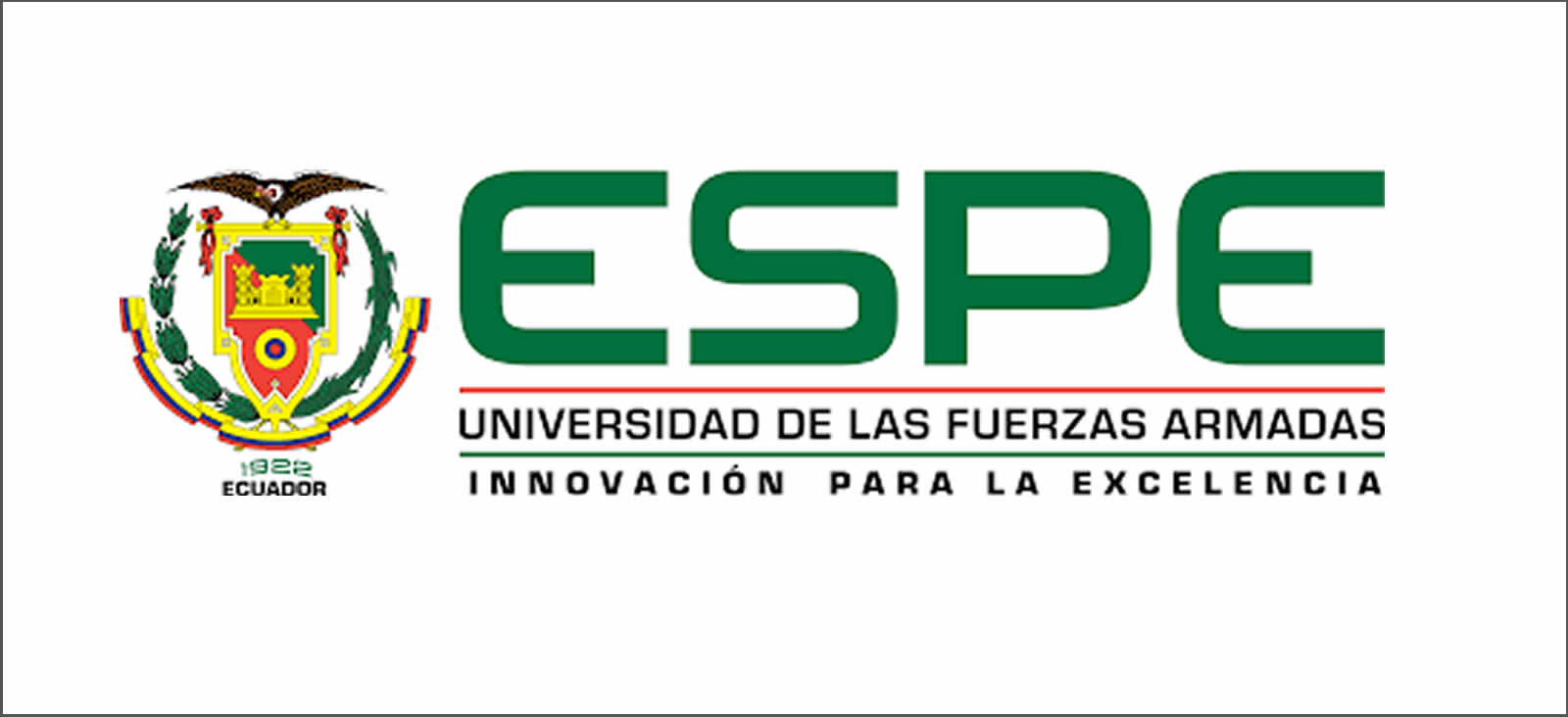 Dra. María Claudia Segovia, Ph. D.
Dra. Karina Proaño, Ph. D.
Ing. Josselin Caiza
Ing. Gabriela Miño
Familia y amigos
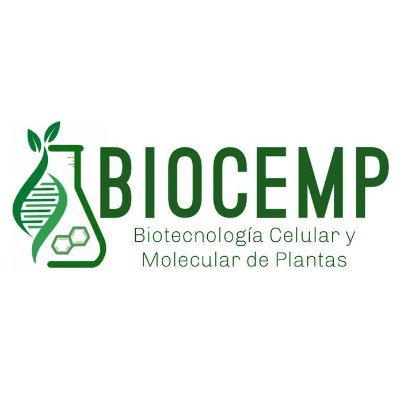 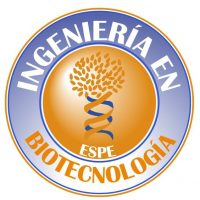 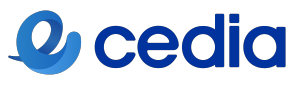 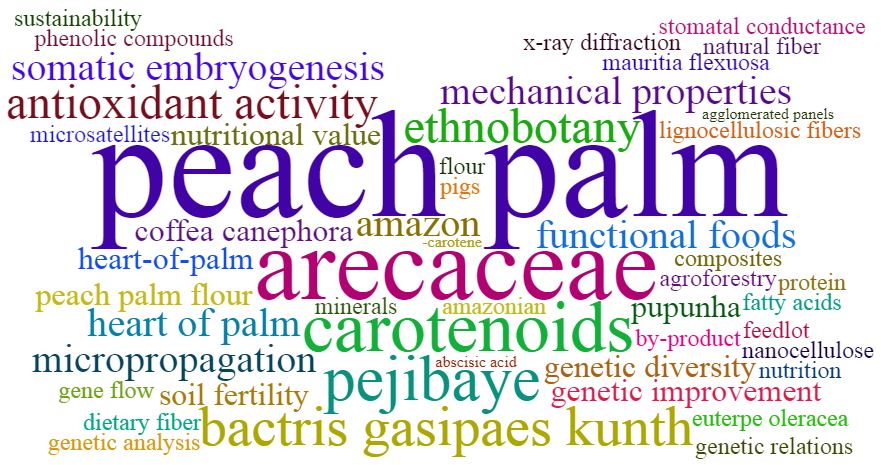